Sodium Analyzer
ADI activity
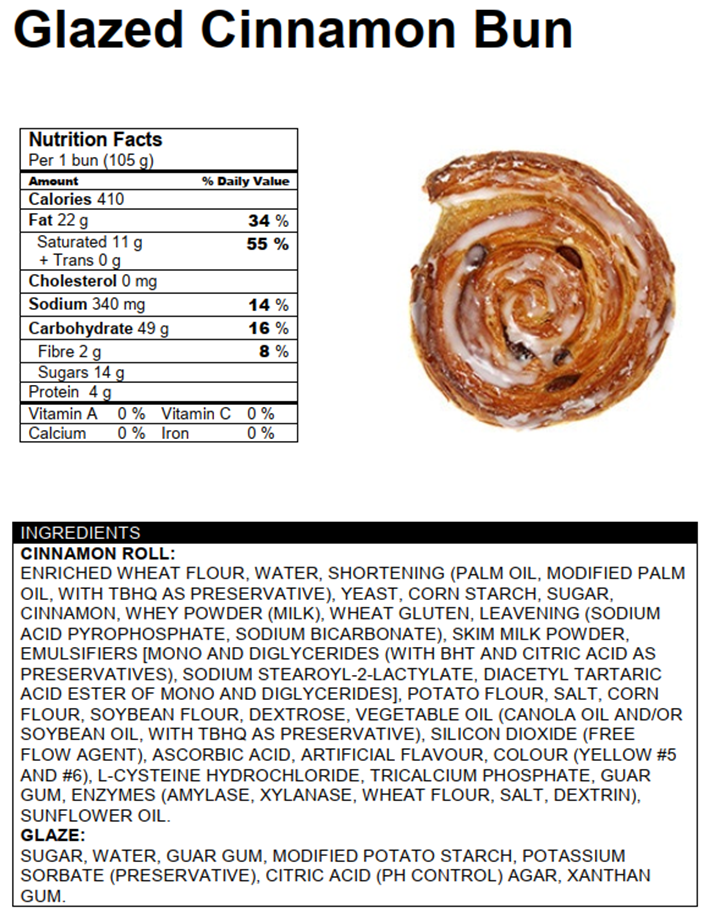 Amount of Food Eaten=  1 bun (105 g)
Amount of sodium= 
340 mg
% DV= 
14%
Is it a little (<5%)? 
No
Whole bag (250g)
Amount of Food Eaten=  Whole bag
Amount of sodium= 
1650 mg
% DV= 
70%
Is it a little (<5%)? 
No
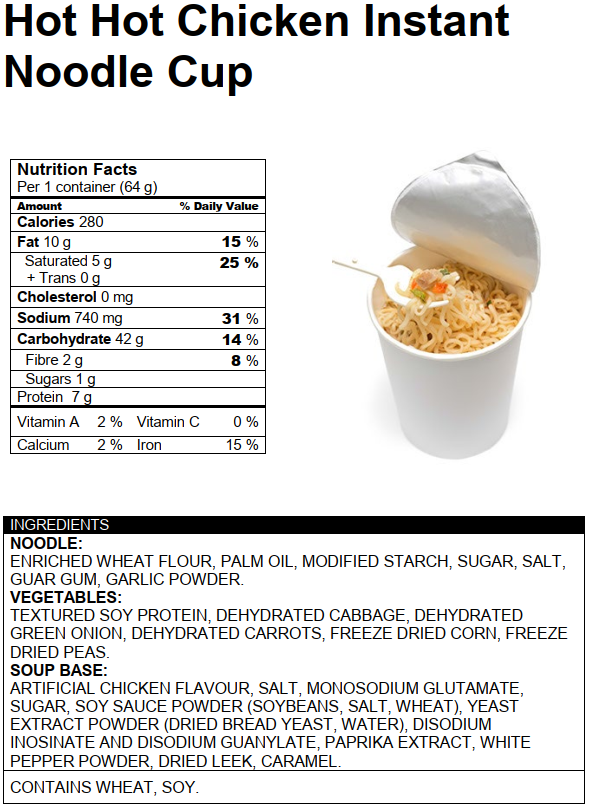 Amount of Food Eaten=  2 1 noodle cup (64 g)
Amount of sodium= 
740 mg
% DV= 
31%
Is it a little (<5%)? 
No
Amount of Food Eaten=  2 tsp (10 mL)
Amount of sodium= 
280 mg
% DV= 
12%
Is it a little (<5%)? 
No
Amount of Food Eaten=  4 nuggets
Amount of sodium= 
330 mg
% DV= 
14%
Is it a little (<5%)? 
No
Amount of Food Eaten=  2 slices (1/3 of pizza/ 176 g)
Amount of sodium= 
1100 mg
% DV= 
46%
Is it a little (<5%)? 
No
Total for the day:
Amount of Sodium: 4393 mg
% Daily Value: 189%
Is it a little (<5%)?   
No

If 1 teaspoon salt= 2300mg of sodium, roughly how many teaspoons of salt are consumed if someone were to eat all these foods in one day?
ANSWER: about 2 teaspoons